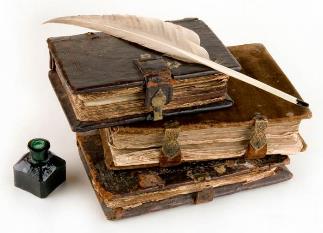 Архивы и генеалогия: проблемы, опыт, перспективы на современном этапе
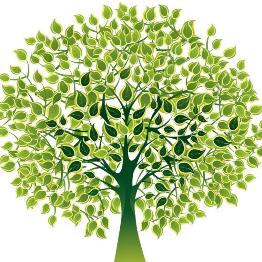 Усачева Елена Витальевна, 
начальник отдела использования и публикации документов ГБУ РК «Национальный архив Республики Карелия»
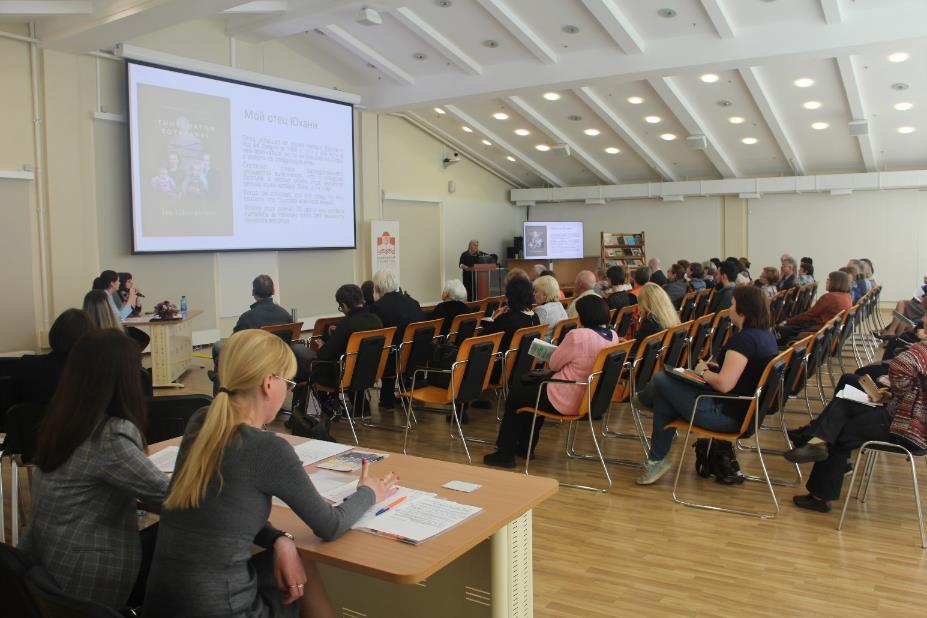 Конференция «Архивы и генеалогия»
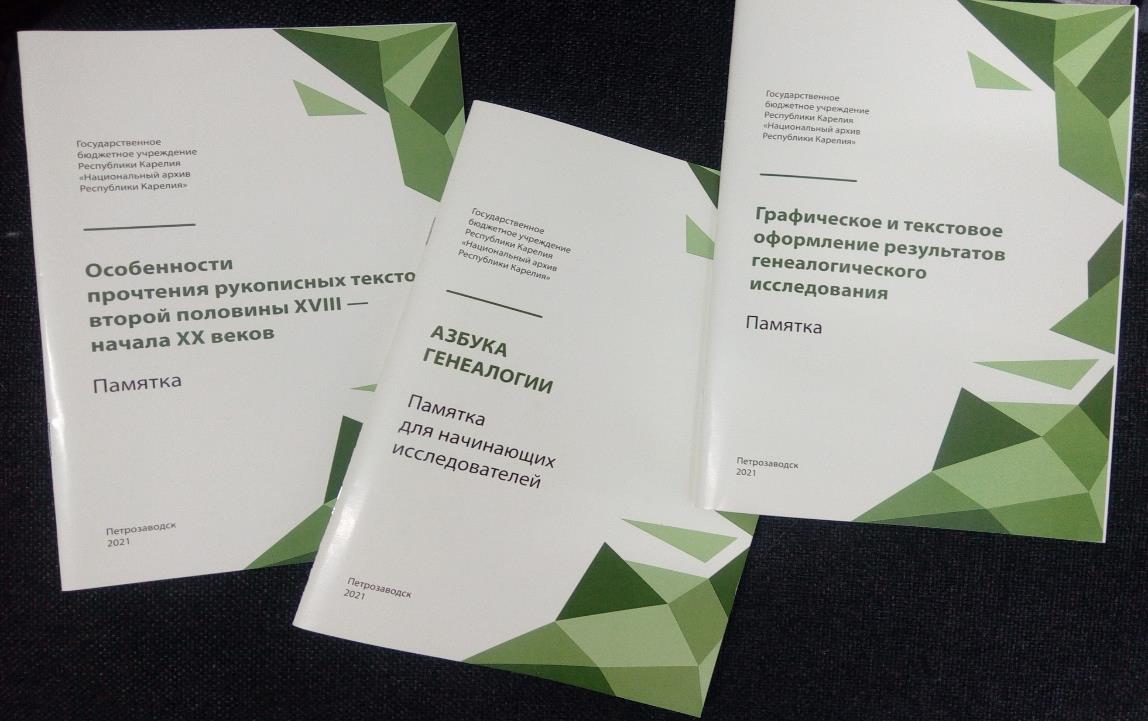 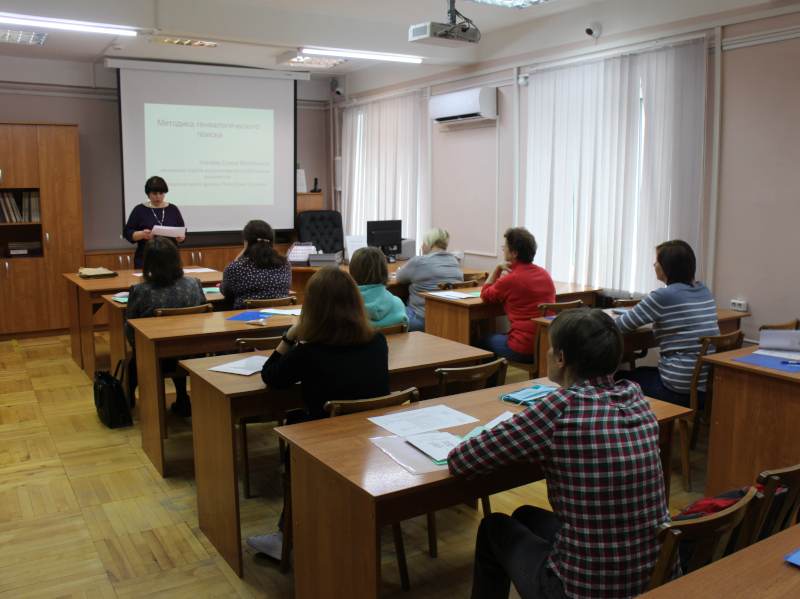 Семинар «Основы практической генеалогии». 2022 г.
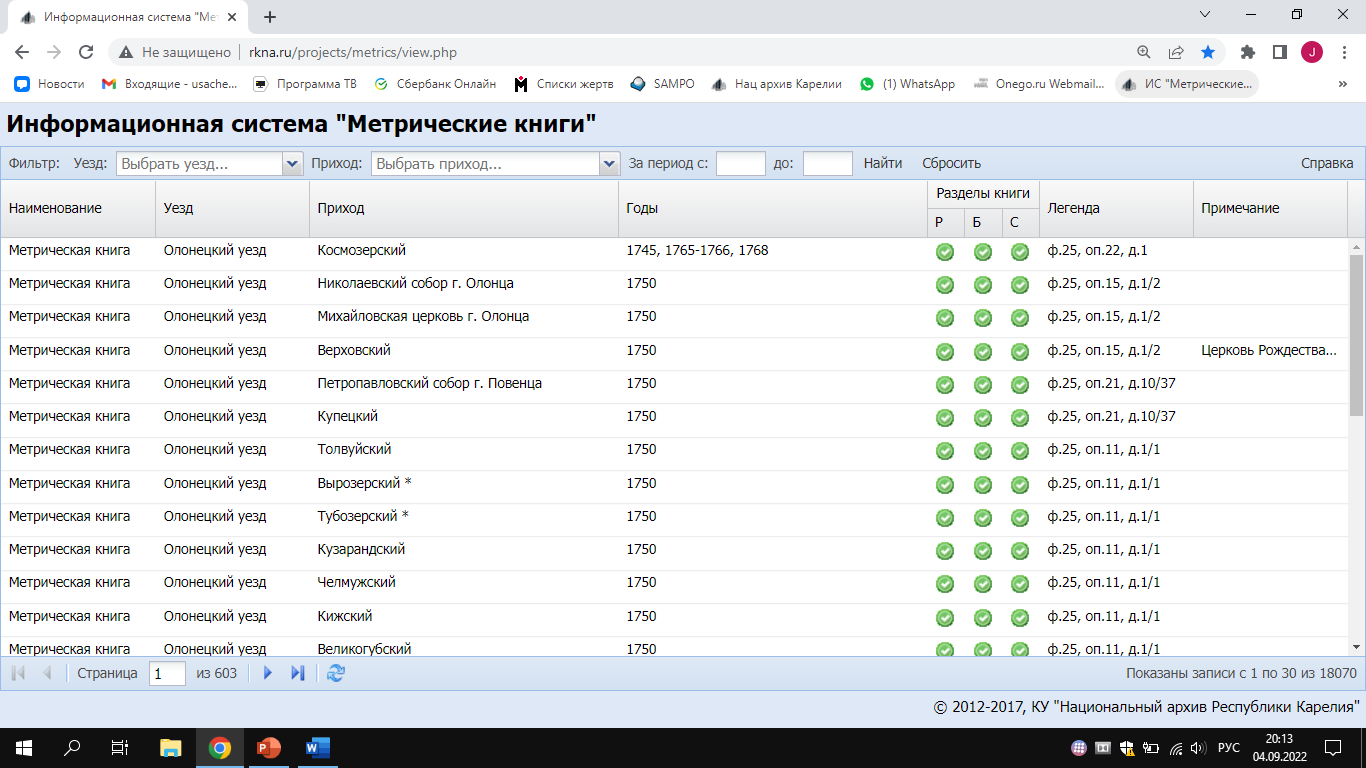 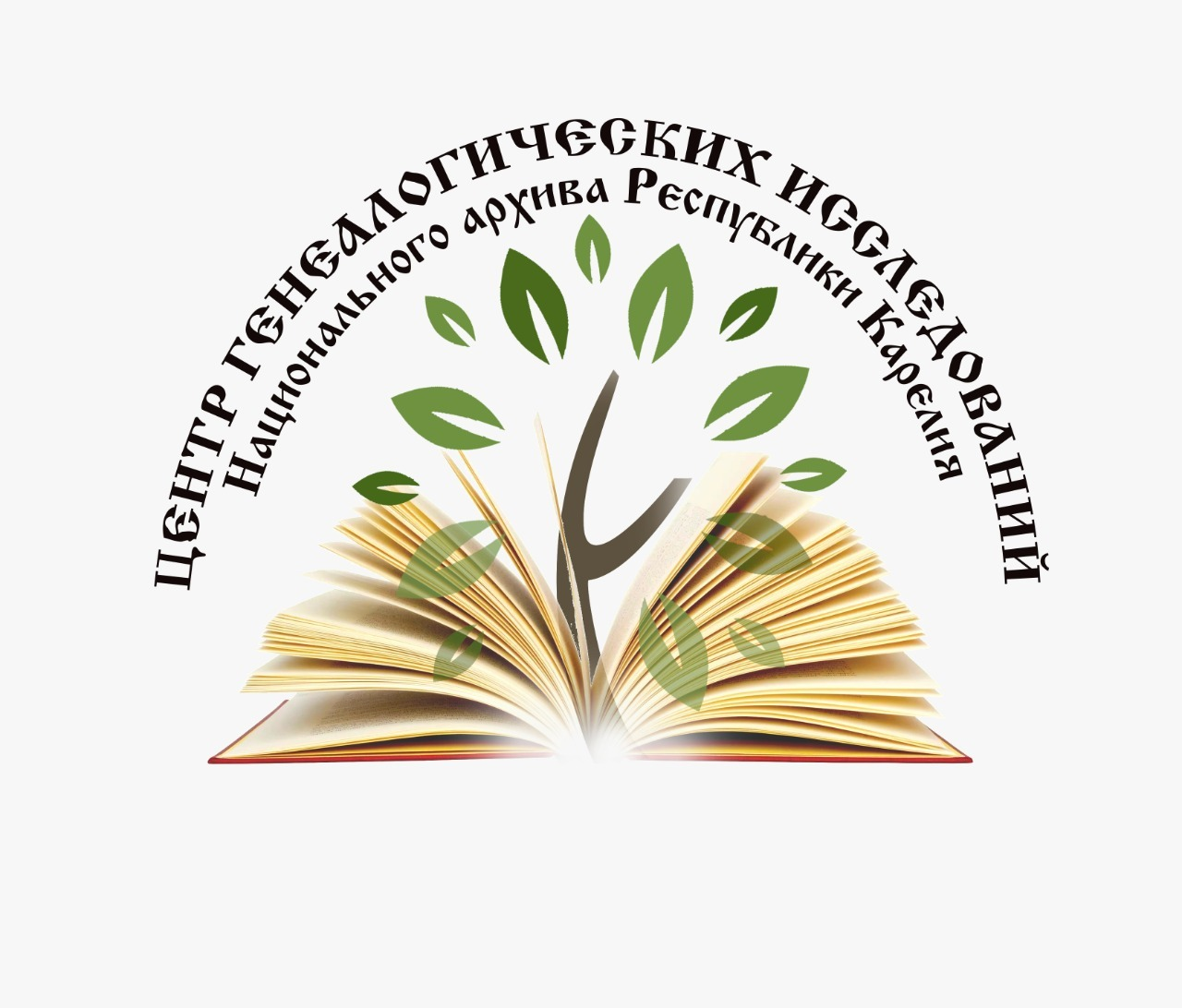 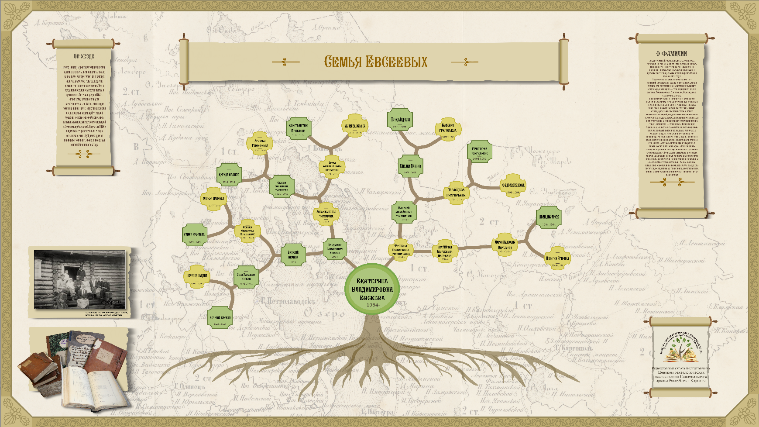 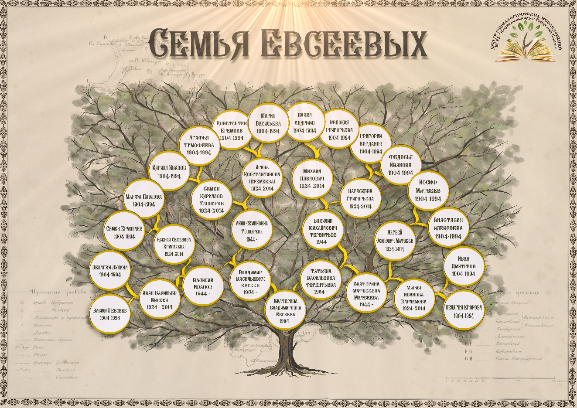 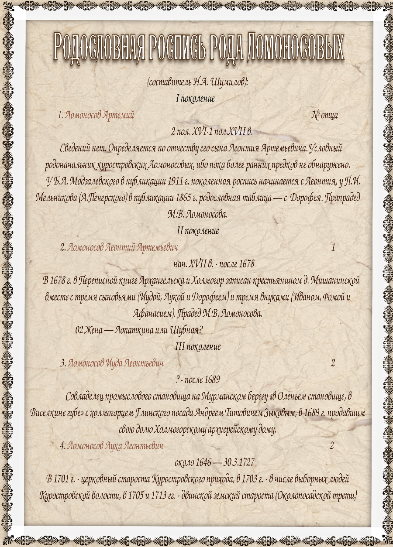 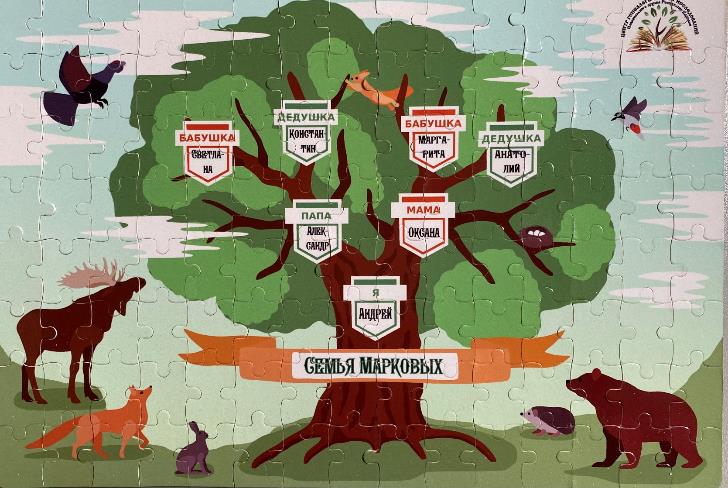 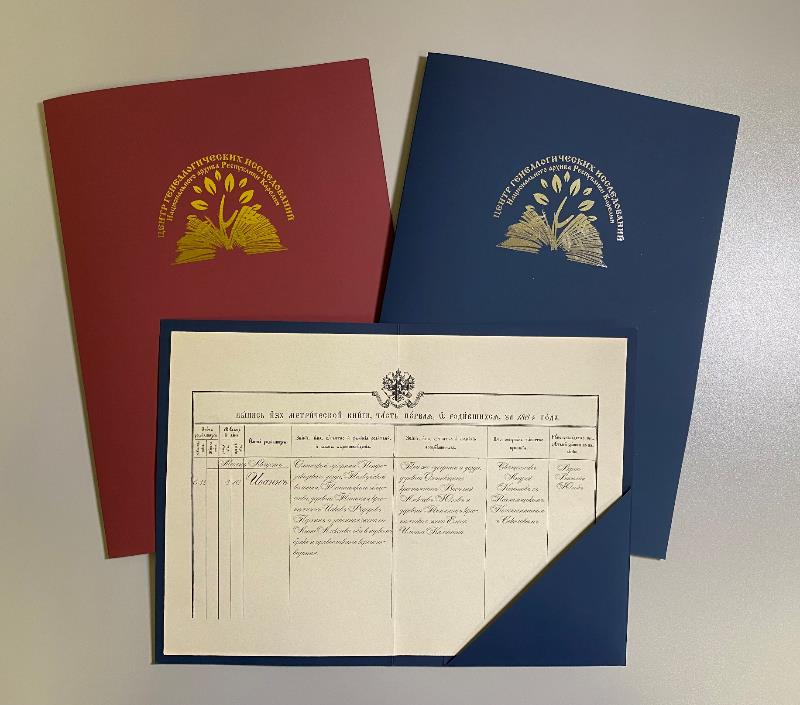 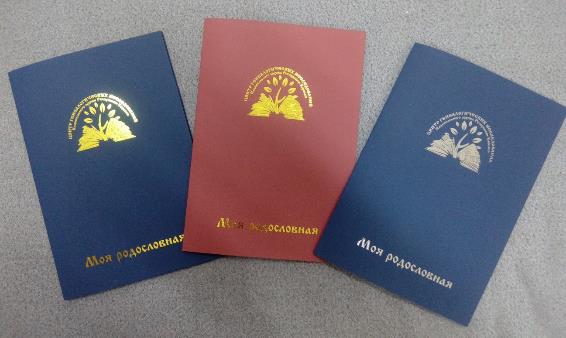 Спасибо за внимание!